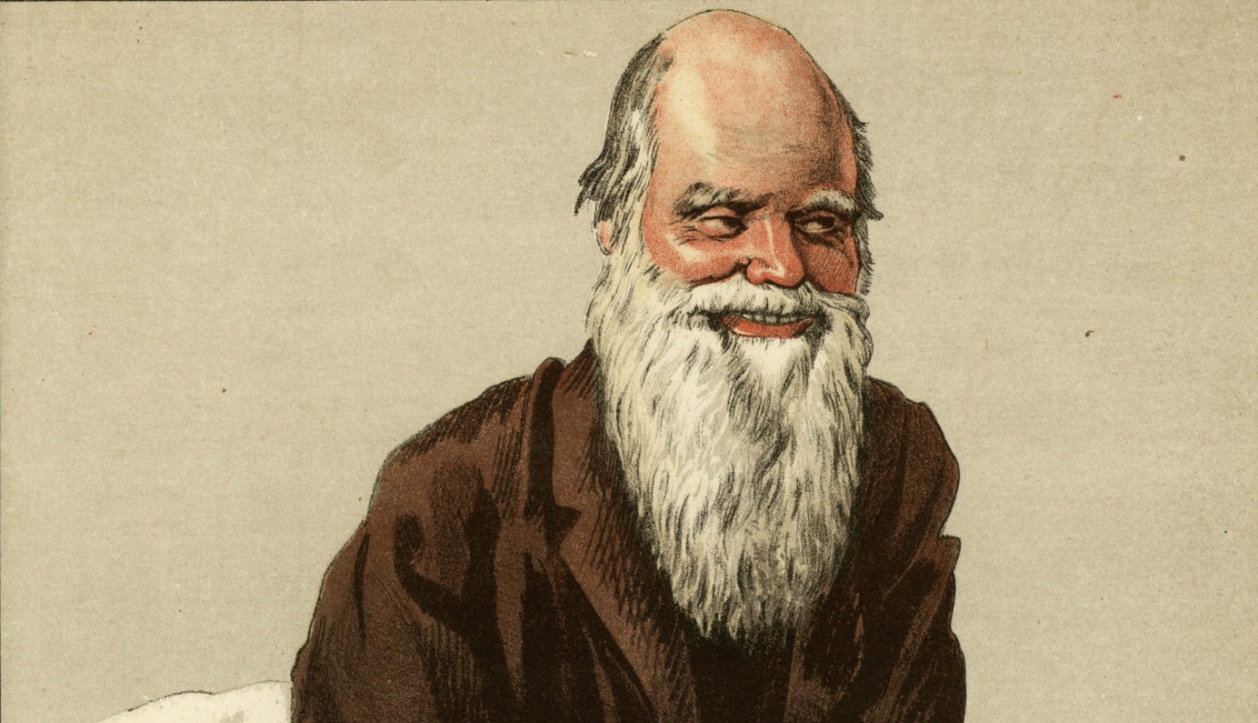 DARWin 2020
Matz Tapper
2020 – Ett ”normalår”
54 elnätsföretag lämnade data
80 % av kundunderlaget ingår
Leveranssäkerheten var 99,98 %
Grävskadorna ökade lite igen
6,8 minuters avbrott för medelkunden (6,1 2019)
Lugn sommar (lite åska)
Februari, april, juni och november var ”sämst”
DARWin 2020
2
2021-11-30
Leveranssäkerhet i de svenska elnäten
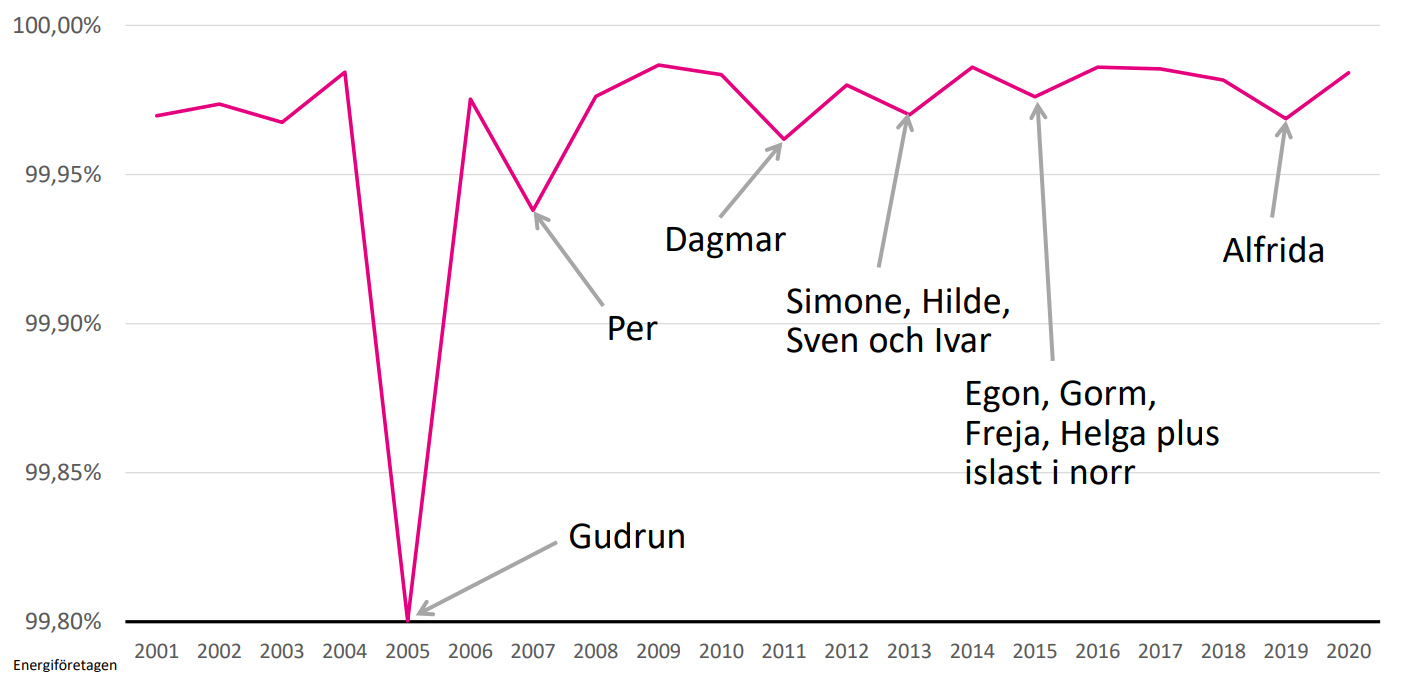 DARWin 2020
3
2021-11-30
Genomsnittlig avbrottsfrekvensi lokalnät, SAIFI, driftstörningar
Avbrott per år
Energiföretagen
DARWin 2020
4
2021-11-30
Genomsnittlig avbrottstid i lokalnät, SAIDI, driftstörningar
1028 minuter!
Minuter per år
Energiföretagen
DARWin 2020
5
2021-11-30
Fördelningen av SAIDI över året
Minuter
Alfrida
Dagmar
”Sämst” 2020
Energiföretagen
DARWin 2020
6
2021-11-30
Avbrottsminuter pga fel i Region- och stamnät
DARWin 2020
7
2021-11-30
Procentuell fördelning mellan olika felorsaker
%
Energiföretagen
DARWin 2020
8
2021-11-30
Fördelning av SAIDI mellan olika felorsaker
Minuter per år
Energiföretagen
DARWin 2020
9
2021-11-30
Avbrottsminuter pga grävning
Energiföretagen
DARWin 2020
10
2021-11-30
Procentuell fördelning mellan olika anläggningsdelar
%
Energiföretagen
DARWin 2020
11
2021-11-30
Driftstörningarnas varaktighetsfördelning
Antal
Energiföretagen
DARWin 2020
12
2021-11-30
Antal ersatta kunder
Antal
12 – 24 timmar
> 24 timmar
Energimarknadsinspektionen
DARWin 2020
13
2021-11-30
En trendanalys för ett enskilt företag
Ett mindre elnätsföretag i Mellansverige

Tätort med omgivande landsbygd

Lång tradition med avbrottsstatistik
14
DARWin 2020
2021-11-30
Trendkurva för avbrottsfrekvens och avbrottstid (enskilt företag)
Energiföretagen
DARWin 2020
15
2021-11-30
DARWin 2020
16
2021-11-30